41-1
These materials are by the Kongki Ka Project and are made available to you under the terms of the Creative Commons Attribution ShareAlike license 4.0.
You have permission to share and redistribute these materials in any format and to make reasonable revisions and adaptations of this translation, provided that:
You include the above licence and source information.
If you redistribute these materials or create derivatives, you must distribute your contributions under the same license as the original.
 
The Holy Bible, Berean Standard Bible, BSB is produced in cooperation with Bible Hub, Discovery Bible, OpenBible.com, and the Berean Bible Translation Committee. This text of God's Word has been dedicated to the public domain.
 
Tibetan text is from the The Holy Bible in Modern Literary Tibetan, New Tibetan Bible translation.
This translation is made available under the terms of the Creative Commons Attribution-NonCommercial-NoDerivatives 4.0 International license.
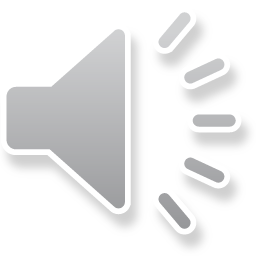 [Speaker Notes: Ch
41 The Rich Young Man
1. The rich young man - Matt 19:16-29; Mark 10:17-30; Luke 18:18-30 (Left Top)
2. James and John make their request - Matt 20:20-28; Mark 10:35-45 (Right Top)
3. Zacchaeus - Luke 19:1-10 (Right Center)
4. Resurrection of Lazarus - John 11:1-44 (Right Bottom)
5. Jesus anointed at Bethany - Matt 26:6-13; Mark 14:3-9; John 12:1-11 (Left
Bottom)
6. Triumphal entry - Matt 21:1-11; Mark 11:1-11; Luke 19:29-44; John 12:12-19
(Left Center)]
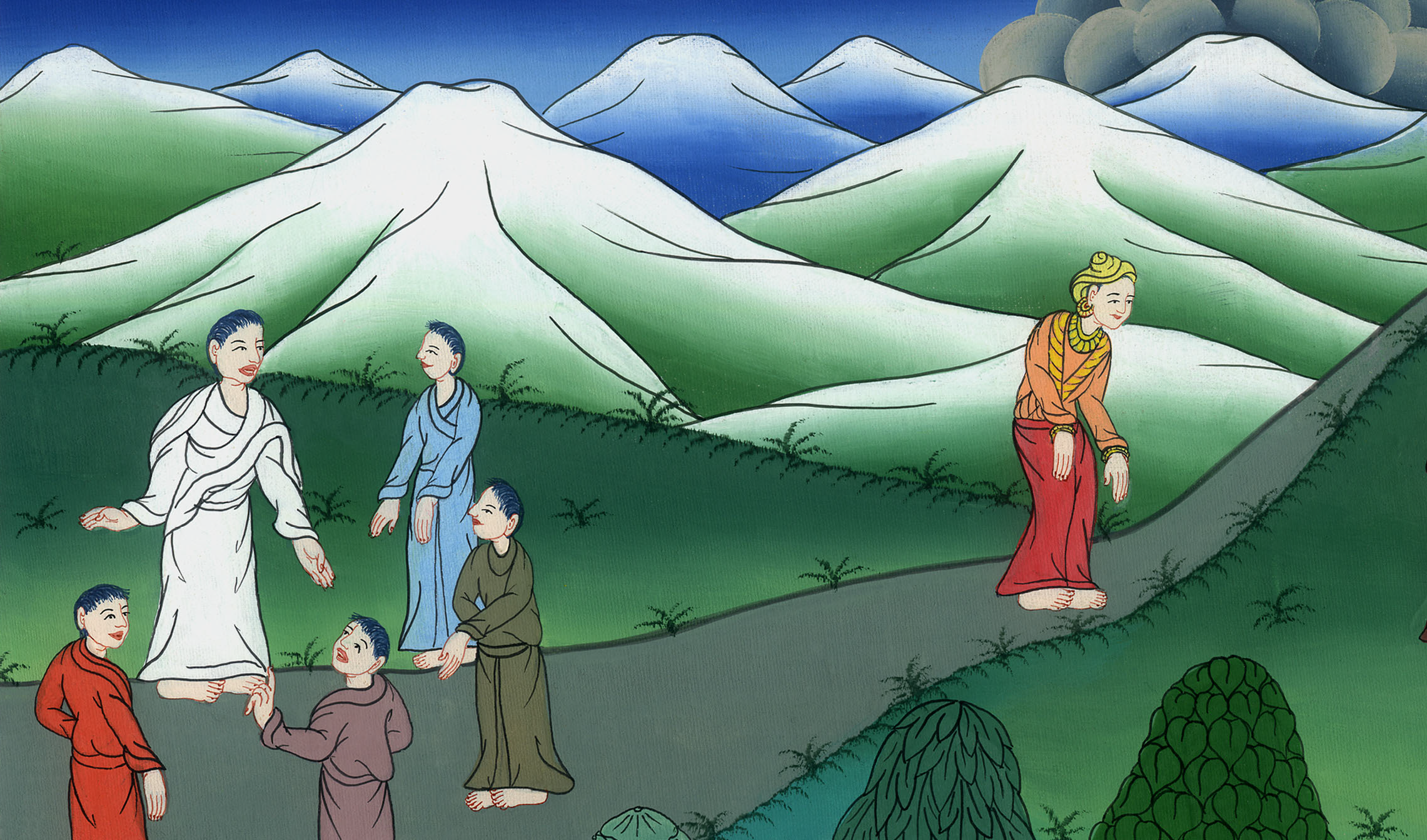 མཱཪ་ཀུ 10
མི་ཕྱུག་པོ་ཞིག་ལ་ཆོས་གསུངས་པ།
མཱཪ་ཀུ 10
མི་ཕྱུག་པོ་ཞིག་ལ་ཆོས་གསུངས་པ།
The rich young man Mark 10:17-30;
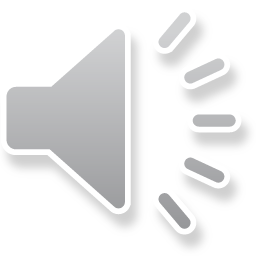 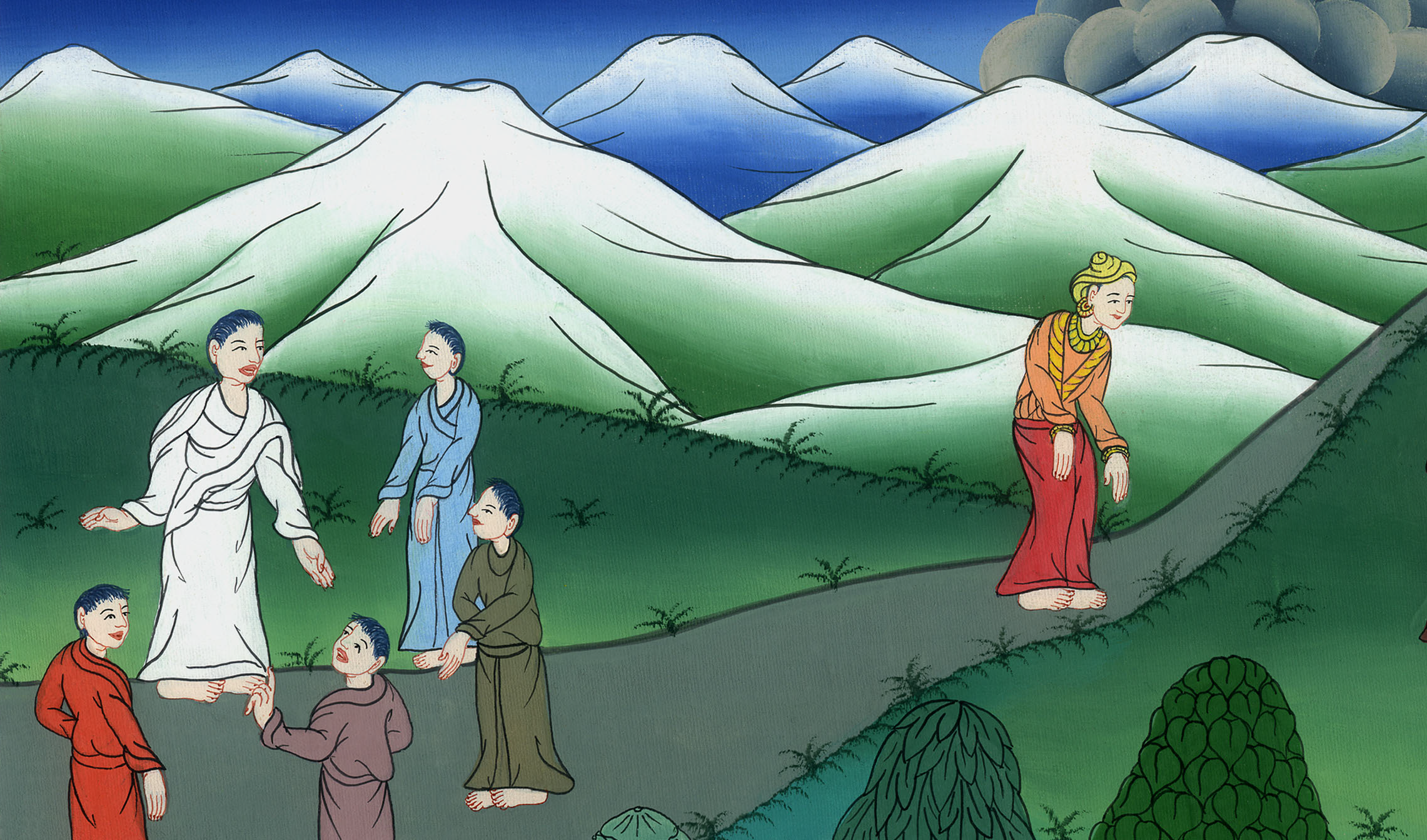 མཱཪ་ཀུ 10
མི་ཕྱུག་པོ་ཞིག་ལ་ཆོས་གསུངས་པ།
This work is licensed under a Creative Commons Attribution-ShareAlike 4.0 International License
17དེ་ནས་སྐྱབས་མགོན་ཡེ་ཤུ་ལམ་དུ་ཕེབས་པའི་སྐབས༌སུ། མི་ཞིག་བརྒྱུགས་ཡོང་ནས་ཁོང་གི་དྲུང་དུ་པུས་མོ་སར་བཙུགས་ཏེ་ན༌རེ། སློབ་དཔོན་བཟང་པོ༌ལགས། ངས་གང་ཞིག་བྱས༌ན་ད་གཟོད་མཐའ་མེད་པའི་ཚེ་སྲོག་འཐོབ་ཐུབ་བམ་ཞེས་ཞུས༌སོ།།
17As Jesus started on His way, a man ran up and knelt before Him. “Good Teacher,” he asked, “what must I do to inherit eternal life?”
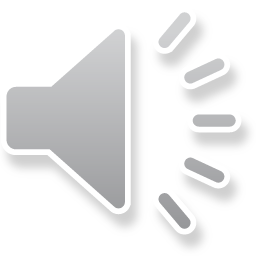 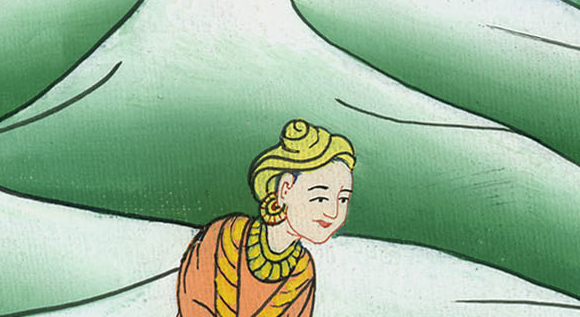 མཱཪ་ཀུ 10:17
18ཁོང་གིས་འདི་སྐད༌དུ། ཁྱོད་ཀྱིས་ཅིའི་ཕྱིར་བདག་ལ་བཟང་པོ་ཟེར༌རམ། དཀོན་མཆོག་ཁོ་ན་ལས་གཞན་བཟང་པོ་གཅིག་ཀྱང༌མེད།
18“Why do you call Me good?” Jesus replied. “No one is good except God alone.
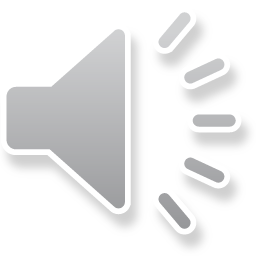 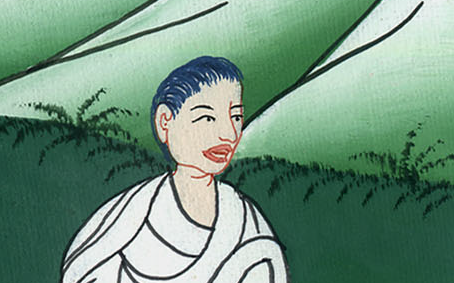 མཱཪ་ཀུ 10:18
19མི་མ༌གསོད། ལོག་གཡེམ་མ༌བྱེད། རྐུ་མ༌བྱེད། རྫུན་གྱི་དཔང་པོ་མ༌བྱེད། མི་ལ་གྱོང་གུད་མ༌བཟོ། རང་གི་ཕ་མ་གཉིས་ལ་བཀུར་བསྟི་བྱེད་དགོས་ཞེས་གསུངས་པའི་བཀའ་ཁྲིམས་འདི་དག་ཁྱོད་ཀྱིས་ཤེས་པ་ཡིན་ཞེས་གསུངས༌སོ།།
19You know the commandments: ‘Do not murder, do not commit adultery, do not steal, do not bear false witness, do not cheat others, honor your father and mother.’”
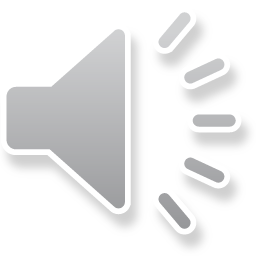 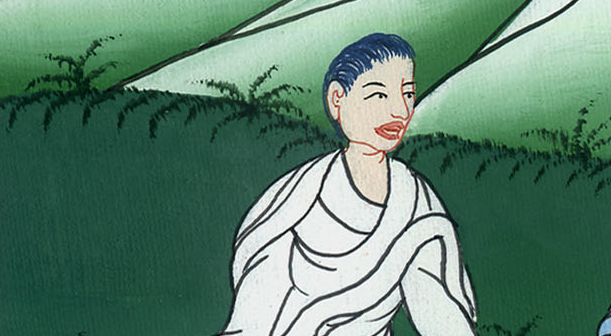 མཱཪ་ཀུ 10:19
20ཡང་མི་དེ་ན༌རེ། སློབ་དཔོན༌ལགས། ངས་ཆུང་དུས་ནས་བཀའ་དེ་ཐམས་ཅད་བསྲུངས་པ་ཡིན་ཞེས༌ཞུས།
20“Teacher,” he replied, “all these I have kept from my youth.”
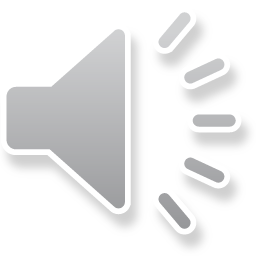 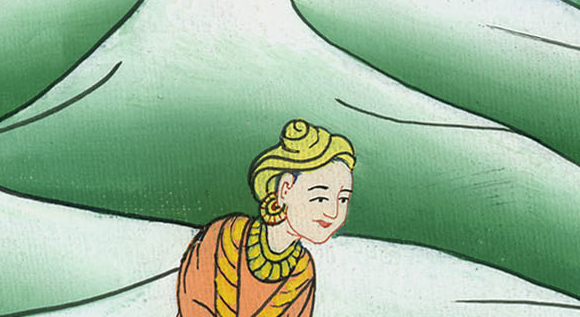 མཱཪ་ཀུ 10:20
21སྐྱབས་མགོན་ཡེ་ཤུས་ཁོ་ལ་གཟིགས་ཤིང་བྱམས་པའི་ཉམས་དང༌བཅས། ཁྱོད་ལ་ད་དུང་དོན་གཅིག་མི་ཚང༌སྟེ། ཁྱོད་རང་ཕྱིར་སོང་ནས་རང་ལ་ཡོད་པ་ཐམས་ཅད་བཙོངས་ནས་དབུལ་པོ་རྣམས་ལ་བྱིན༌ཅིག ནམ་མཁའི་ཞིང་ཁམས་སུ་ཁྱོད་ལ་ནོར་བུ་འཐོབ་པར༌འགྱུར། དེ་ནས་བདག་གི་རྗེས་སུ་འབྲང་བར་གྱིས་ཞེས་གསུངས་པ༌ན།
21Jesus looked at him, loved him, and said to him, “There is one thing you lack: Go, sell everything you own and give to the poor, and you will have treasure in heaven. Then come, follow Me.”
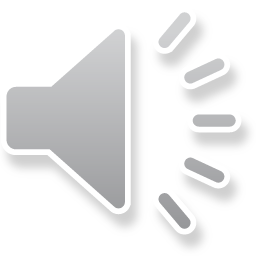 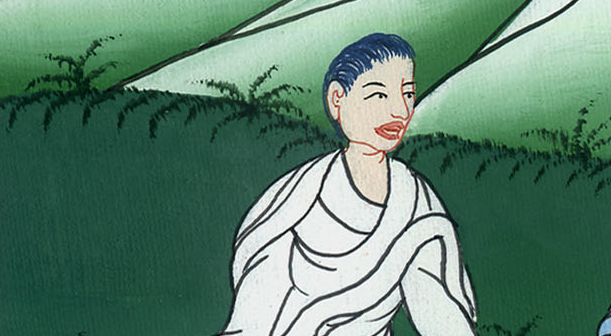 མཱཪ་ཀུ 10:21
22མི་དེ་ལ་རྒྱུ་ནོར་ཤིན་ཏུ་མང་པོ་ཡོད་པས་གསུང་དེ་ཐོས་པ་དང་ངོ་མདངས་འགྱུར་ཞིང་ཡིད་སྐྱོ་བའི་ངང་ནས་ཕྱིར་སོང༌ངོ༌།། 23དེ་ནས་སྐྱབས་མགོན་ཡེ་ཤུས་རང་ཉིད་ཀྱི་མཐའ་འཁོར་ལ་གཟིགས་ཤིང་ཐུགས་སྲས་རྣམས་ལ་འདི་སྐད༌དུ། རྒྱུ་འབྱོར་བ་ཅན་རྣམས་དཀོན་མཆོག་གི་རྒྱལ་སྲིད་དུ་ཞུགས་པ་ནི་ཇི་འདྲའི་དཀའ་ཨང་ཞེས་གསུངས་པ༌དང༌།
22But the man was saddened by these words and went away in sorrow, because he had great wealth.
23Then Jesus looked around and said to His disciples, “How hard it is for the rich to enter the kingdom of God!”
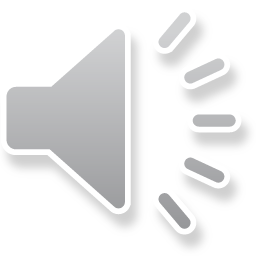 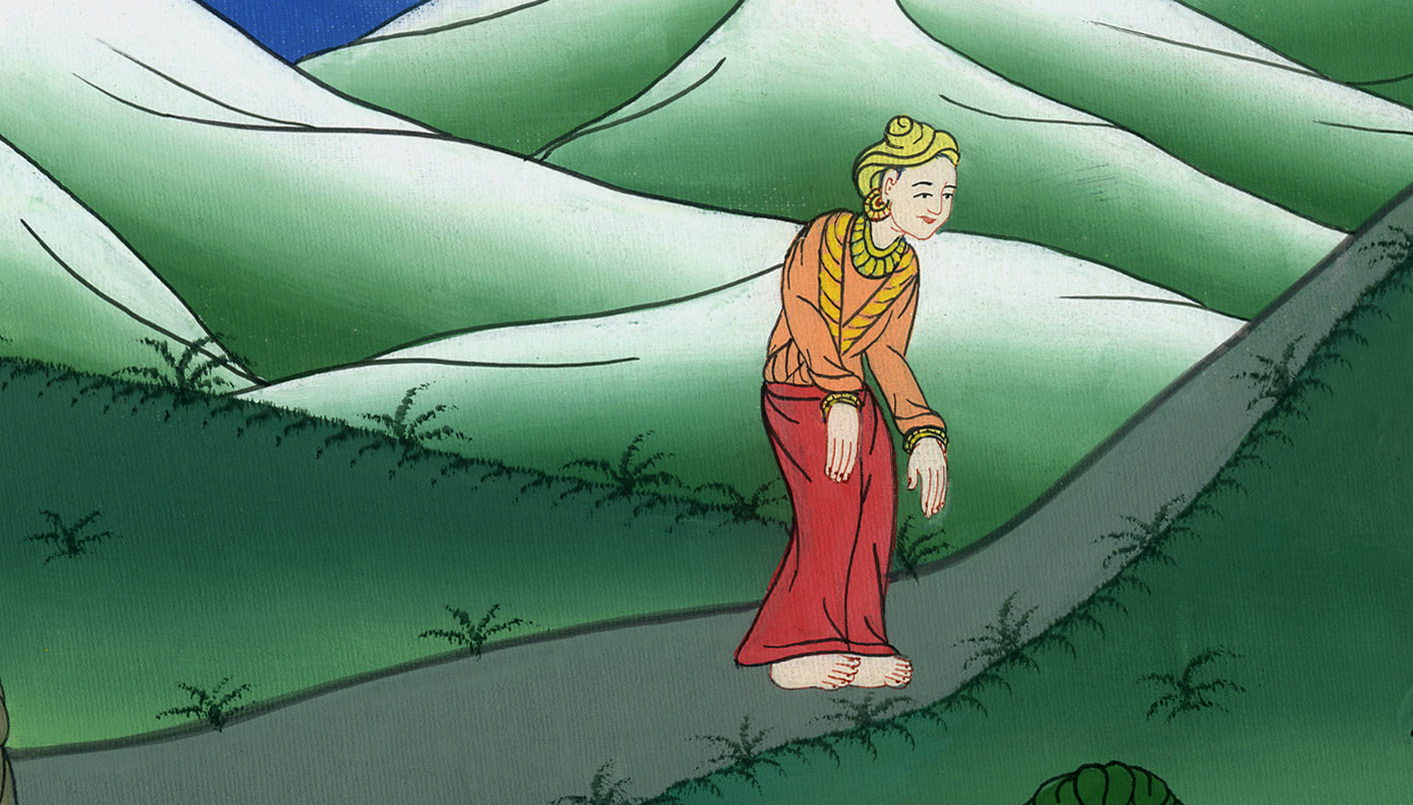 མཱཪ་ཀུ 10:22,23
24ཐུགས་སྲས་རྣམས་ཁོང་གི་གསུང་དེར་ཧ་ལས་པ༌རེད། འོན་ཀྱང་སྐྱབས་མགོན་ཡེ་ཤུས་སླར་ཡང་ཐུགས་སྲས་རྣམས་ལ་འདི་སྐད༌དུ། བུ་ཕྲུག༌རྣམས། དཀོན་མཆོག་གི་རྒྱལ་སྲིད་དུ་ཞུགས་པ་ནི༌དཀའོ།།
24And the disciples were amazed at His words.
But Jesus said to them again, “Children, how hard it is to enter the kingdom of God!
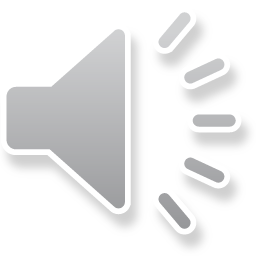 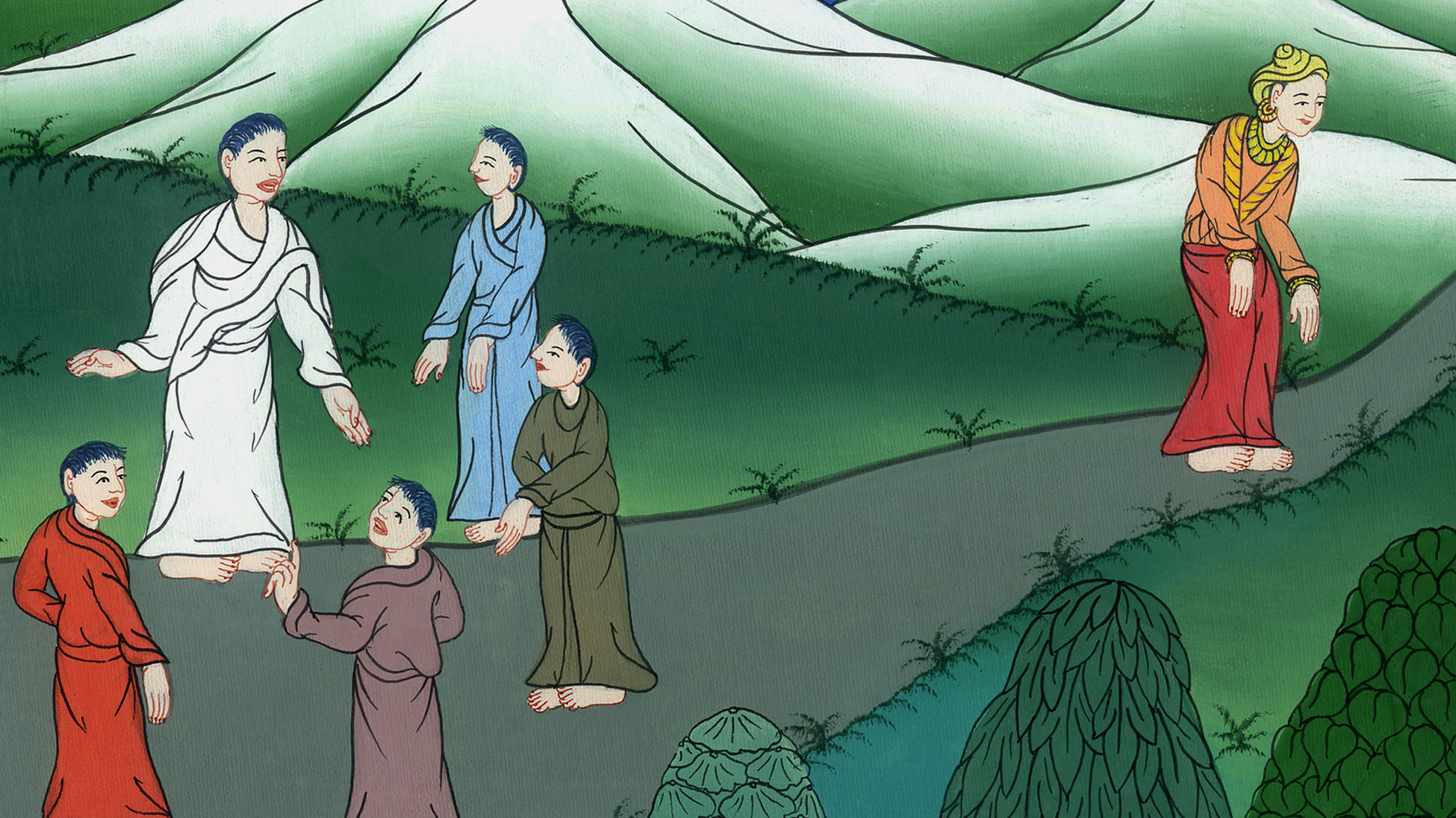 མཱཪ་ཀུ 10:24
25ཕྱུག་བདག་ཅིག་དཀོན་མཆོག་གི་རྒྱལ་སྲིད་དུ་ཞུགས་པ༌ལས། རྔ་མོང་ཞིག་ཁབ་མིག་ཏུ་འཛུལ་བ་སླ་ཞེས་གསུངས་པ༌དང༌།
25It is easier for a camel to pass through the eye of a needle than for a rich man to enter the kingdom of God.”
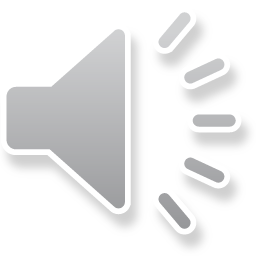 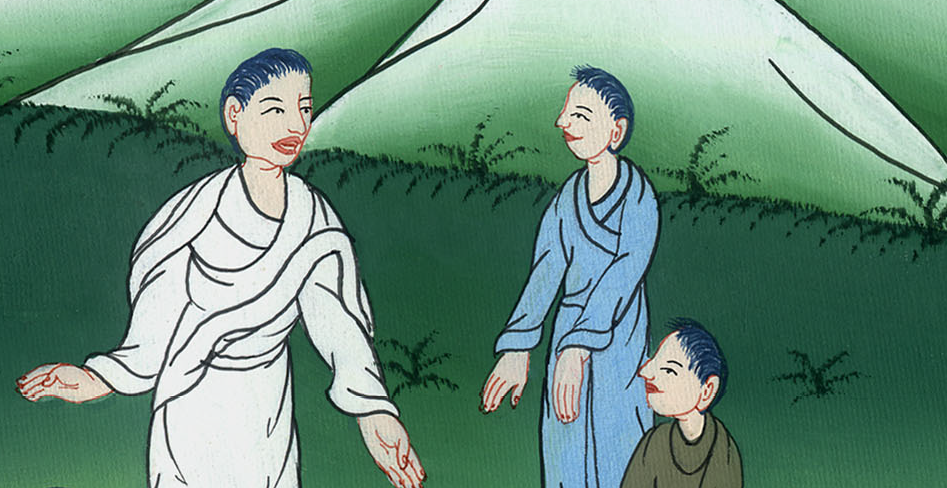 མཱཪ་ཀུ 10:25
26ཐུགས་སྲས་རྣམས་ཤིན་ཏུ་ཧ་ལས་ཤིང་ཁོང་ལ་དེས་ན་སུ་ཞིག་ལ་ཐར་པ་འཐོབ་ཐུབ་བམ་ཞེས་ཞུས་པ༌ན། 27ཡང་སྐྱབས་མགོན་ཡེ་ཤུས་ཁོ་རྣམས་ལ་གཟིགས་ཏེ་འདི་སྐད༌དུ། དེ་ནི་མི་ཡིས་མི་ནུས་ཀྱང་དཀོན་མཆོག་གིས་ནུས་པ༌ཡིན། དཀོན་མཆོག་གིས་ཐམས་ཅད་བསྒྲུབ་སྲིད་ཅེས་གསུངས༌སོ།།
26They were even more astonished and said to one another, “Who then can be saved?”
27Jesus looked at them and said, “With man this is impossible, but not with God. For all things are possible with God.”
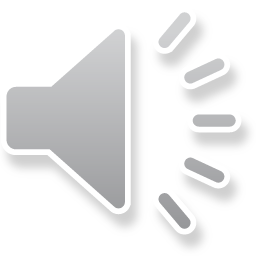 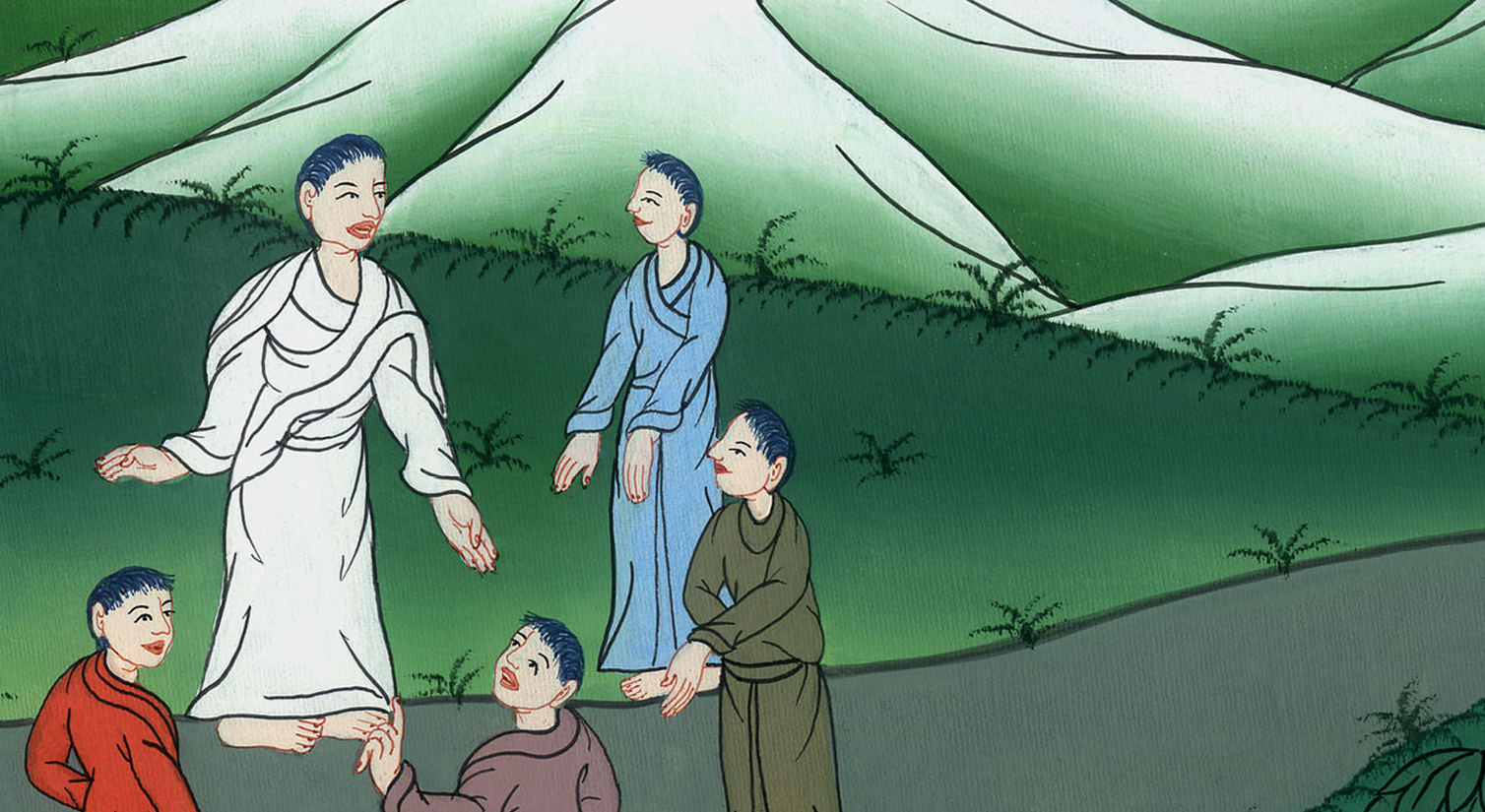 མཱཪ་ཀུ 10:26,27
28དེ་ནས་པེ་ཏྲོ་ན༌རེ། ཁྱེད་ཀྱིས་གཟིགས༌དང༌། ངེད་ཅག་གིས་ཐམས་ཅད་སྤངས་ནས་ཁྱེད་ཀྱི་རྗེས་སུ་འབྲངས་པ་ཡིན་ཞེས་ཞུས་པ༌ལ།
28Peter began to say to Him, “Look, we have left everything and followed You.”
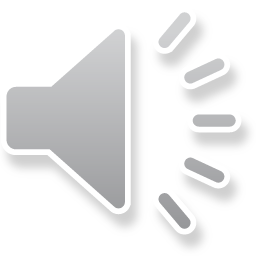 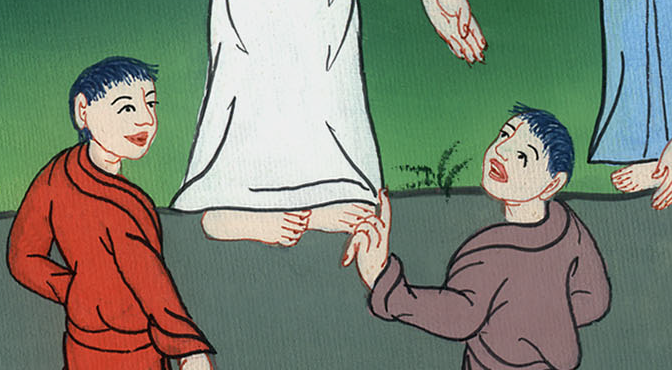 མཱཪ་ཀུ 10:28
29ཡང་སྐྱབས་མགོན་ཡེ་ཤུས་འདི་སྐད༌དུ། ངས་ཁྱོད་ཅག་ལ་བདེན་པར་སྨྲ༌སྟེ། སུ་ཞིག་གིས་བདག་དང་འཕྲིན་བཟང་གི་དོན་དུ་རང་གི་ཁང་པ༌དང༌། ཕུ༌ནུ། ལྕམ༌སྲིང༌། ཕ༌མ། བུ༌ཕྲུག ས་ཞིང་སོགས་སྤངས༌ན། 30མི་དེ་ལ་བསྐལ་པ་འདིར་ཁང༌པའམ། ཕུ༌ནུའམ། ལྕམ་སྲིང༌ངམ། མའམ། བུ་ཕྲུག༌གམ། ས་ཞིང་སོགས་ལྡབ་བརྒྱ་འགྱུར་གྱིས་འཐོབ་པར་མ༌ཟད།…
29“Truly I tell you,” Jesus replied, “no one who has left home or brothers or sisters or mother or father or children or fields for My sake and for the gospel 30will fail to receive a hundredfold in the present age—houses and brothers and sisters and mothers and children and fields, …
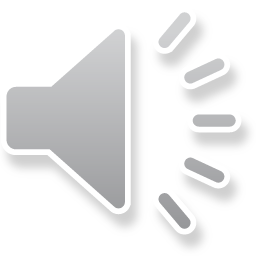 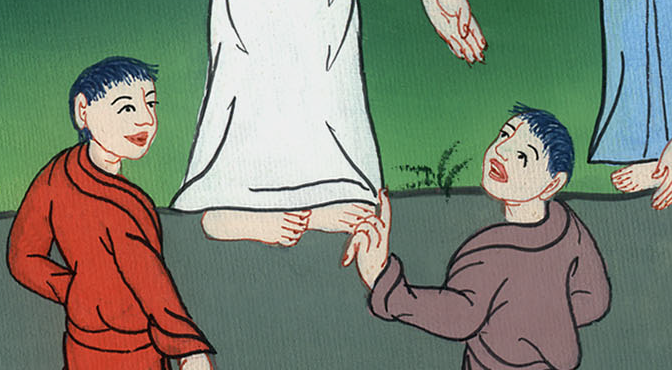 མཱཪ་ཀུ 10:29,30
གནོད་འཚེ་ཡང་ཐེབས་ཡོང་ཞིང་བསྐལ་པ་འབྱུང་འགྱུར་དུ་མཐའ་མེད་པའི་ཚེ་སྲོག་ཀྱང་འཐོབ་ངེས༌སོ།།
along with persecutions—and in the age to come, eternal life.
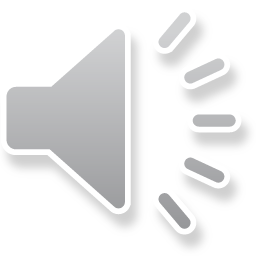 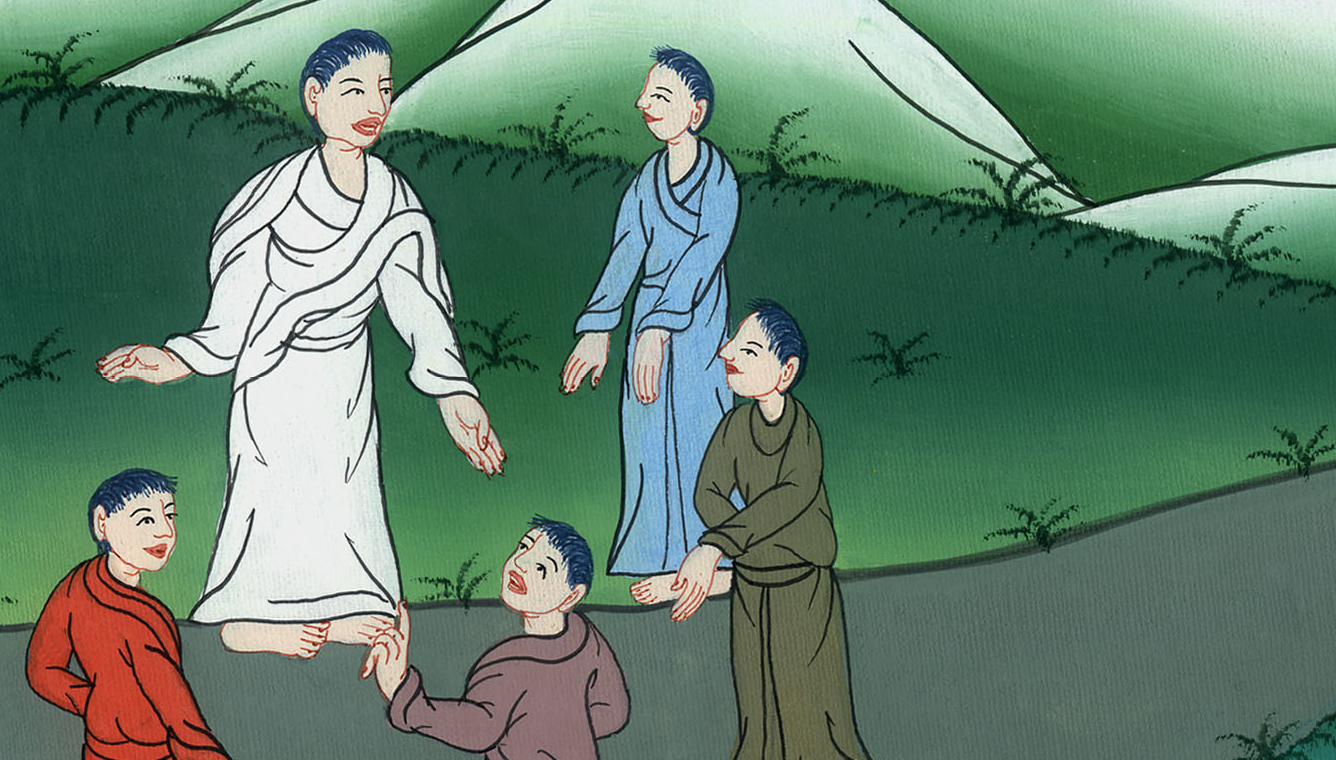 མཱཪ་ཀུ 10:30
31འོན༌ཀྱང༌། སྔ་མ་མང་པོ་ཕྱི་མར་འགྱུར༌ཞིང༌། ཕྱི་མ་མང་པོ་སྔ་མར་འགྱུར་ཞེས་གསུངས༌སོ།།
31But many who are first will be last. And the last will be first.”
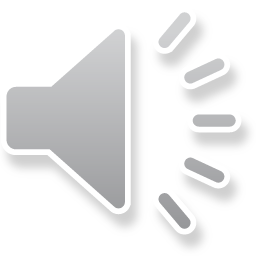 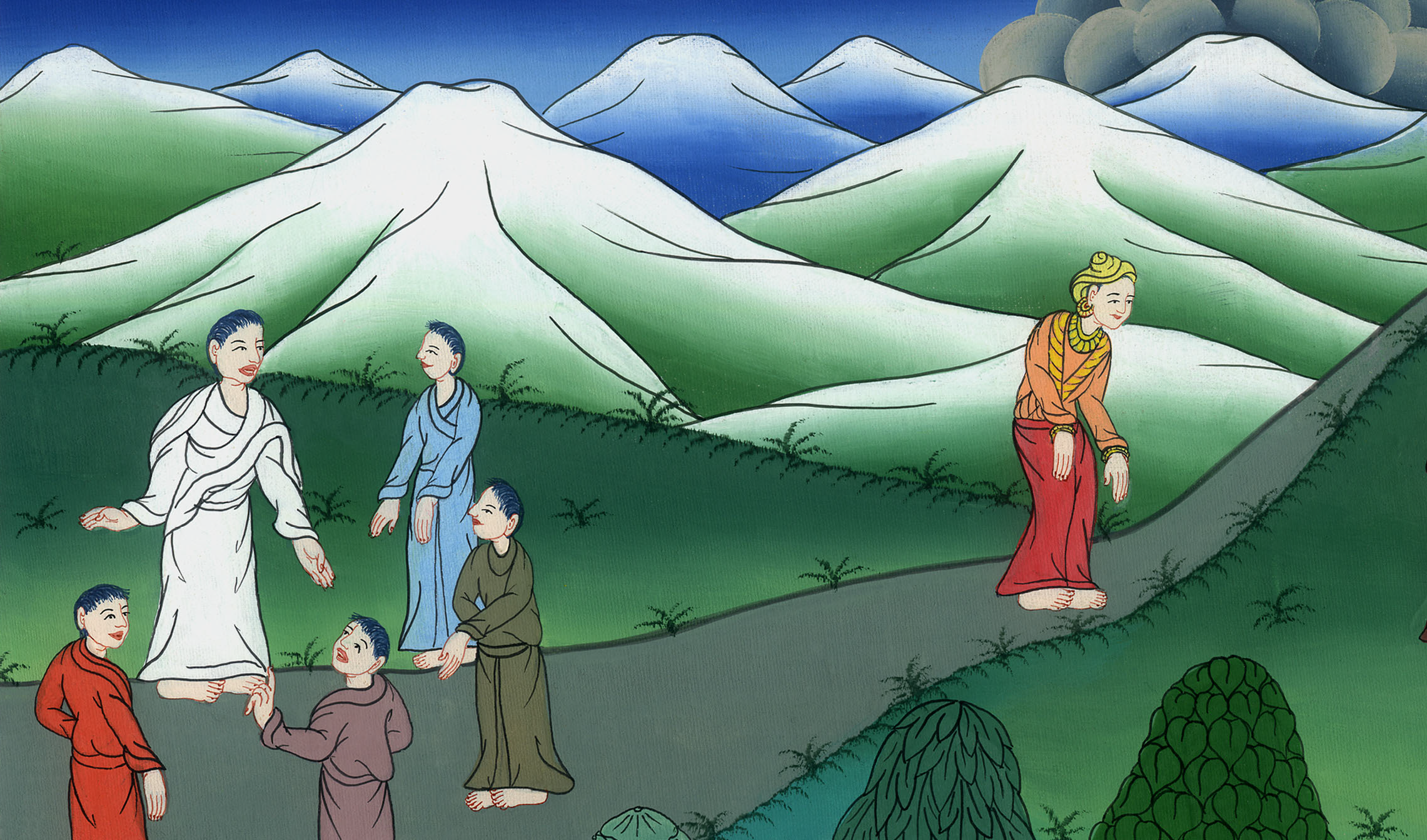 མཱཪ་ཀུ 10:31